Représentation spatiale onde plane progressive sinusoidale
Angle de Brewster
Polarisation par réflexion
Polarimètre de Laurent
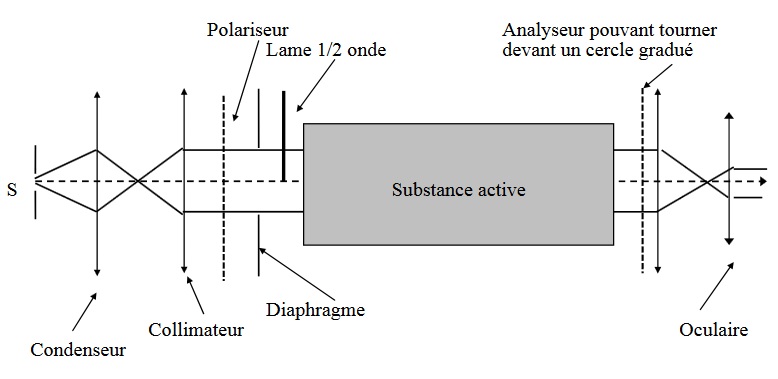 Cristaux liquides